Mathematics
Solve problems involving the use of percentages for comparison.

Independent Task
Miss Parsons
‹#›
Question 1
A regular bar of chocolate weighs 300 g. It is on offer in two different shops.
Which offer has more chocolate? How do you know?
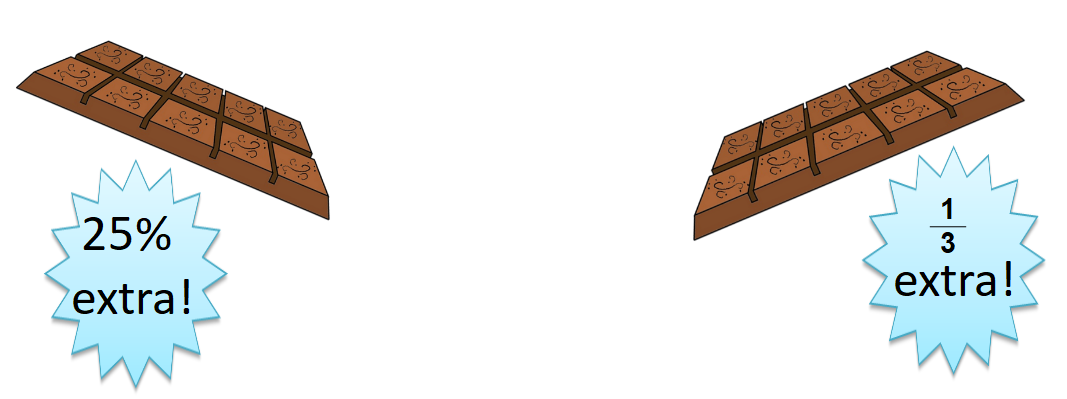 ‹#›
[Speaker Notes: Lesson Agenda:]
Question 2
Two bars of chocolate are on offer. 
Which offers more chocolate? How do you know?
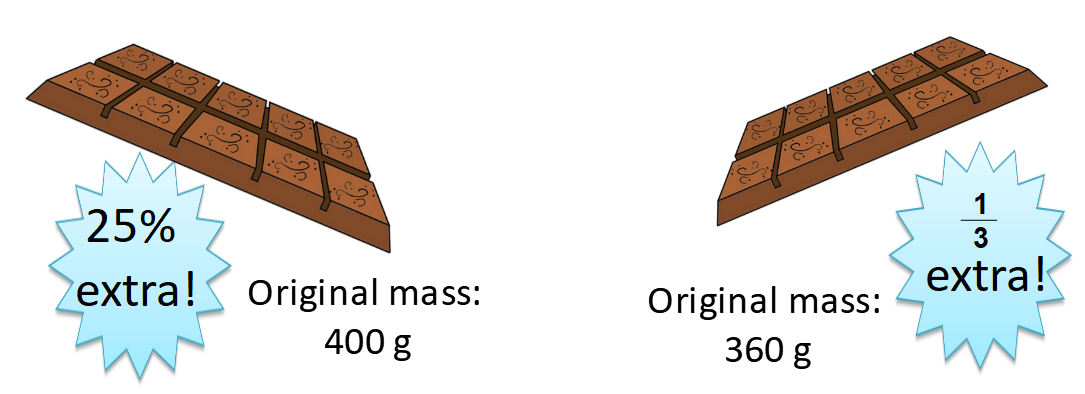 ‹#›
[Speaker Notes: Lesson Agenda:]
Question 3
Laura scored 75% on a grammar test. There were 96 marks. Mo sat a different test with 80 marks. He got      correct.

Who got more correct answers? Convince me.
4
5
‹#›
[Speaker Notes: Lesson Agenda:]